Postsecondary Higher Education Policy in an Election Year
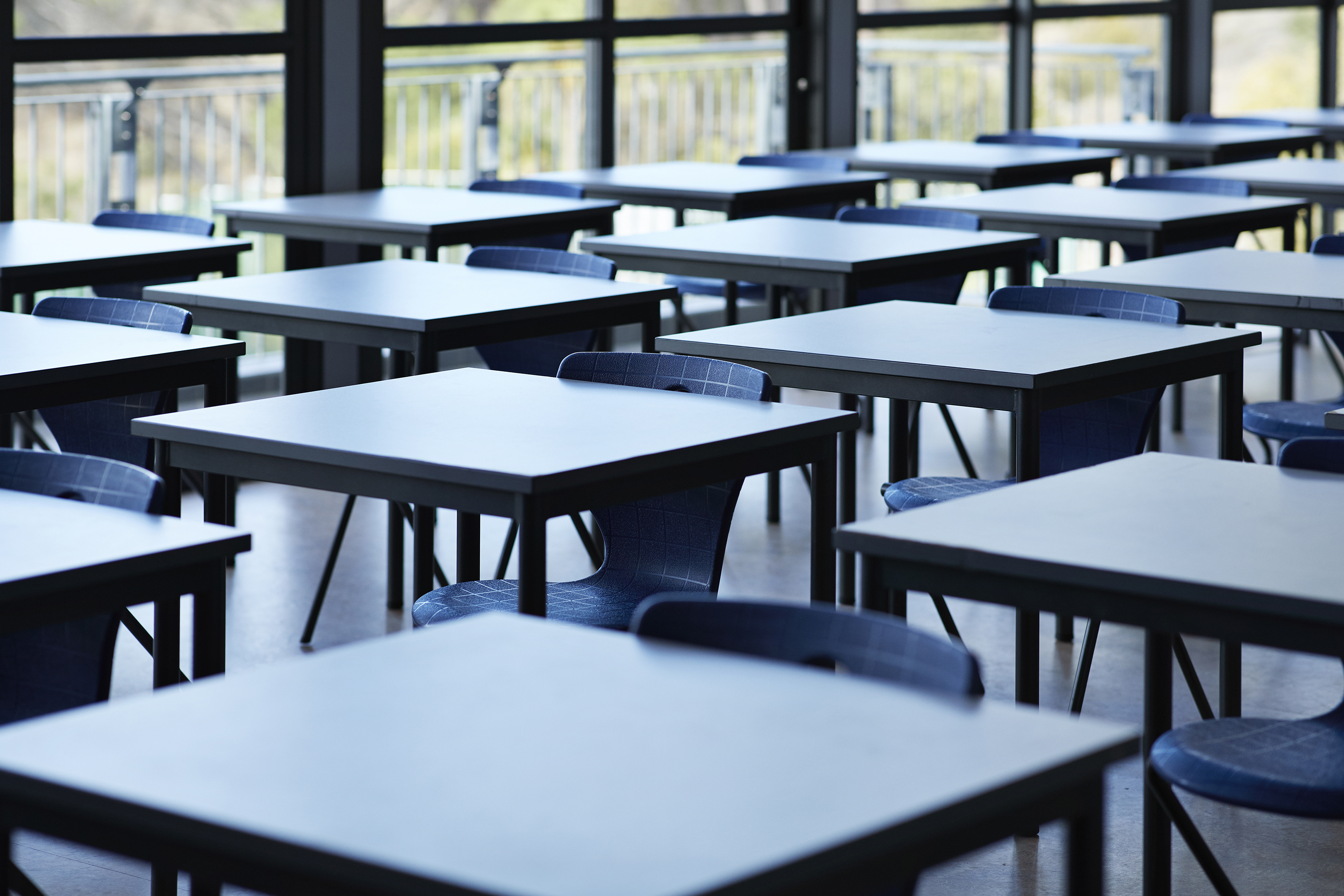 CTE Leadership Collaborative Convening
September 24, 2024
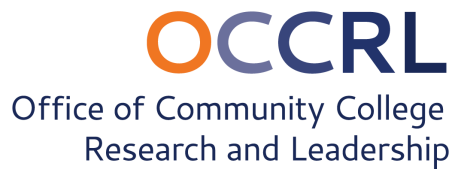 LSCME Webinar
Our Mission
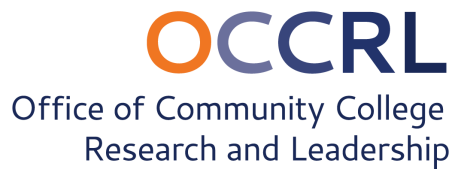 OCCRL researchers study policies, programs, and practices designed to enhance outcomes for diverse youth and adults who seek to transition to and through college to employment.
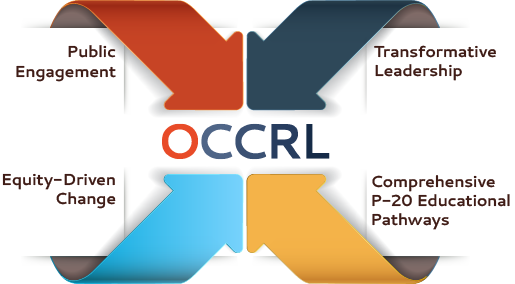 Strengthening Pathways for All Students Through Research and Leadership
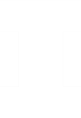 www.occrl.Illinois.edu
an initiative of
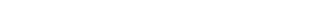 The College Completion Era (2009-Current)
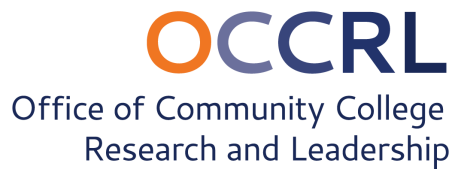 I ask every American to commit to at least one year or more of higher education or career training.  This can be community college or a four-year school; vocational training or an apprenticeship.  But whatever the training may be, every American will need to get more than a high school diploma…That is why we will provide the support necessary for you to complete college and meet a new goal:  by 2020, America will once again have the highest proportion of college graduates in the world.  
			President Obama 
			2009 Address to Joint Session of Congress
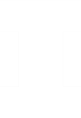 www.occrl.Illinois.edu
an initiative of
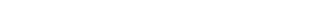 Postsecondary Attainment Rates
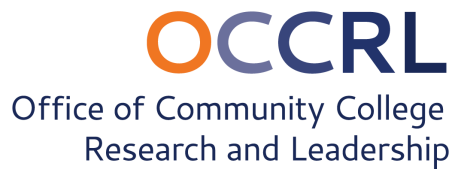 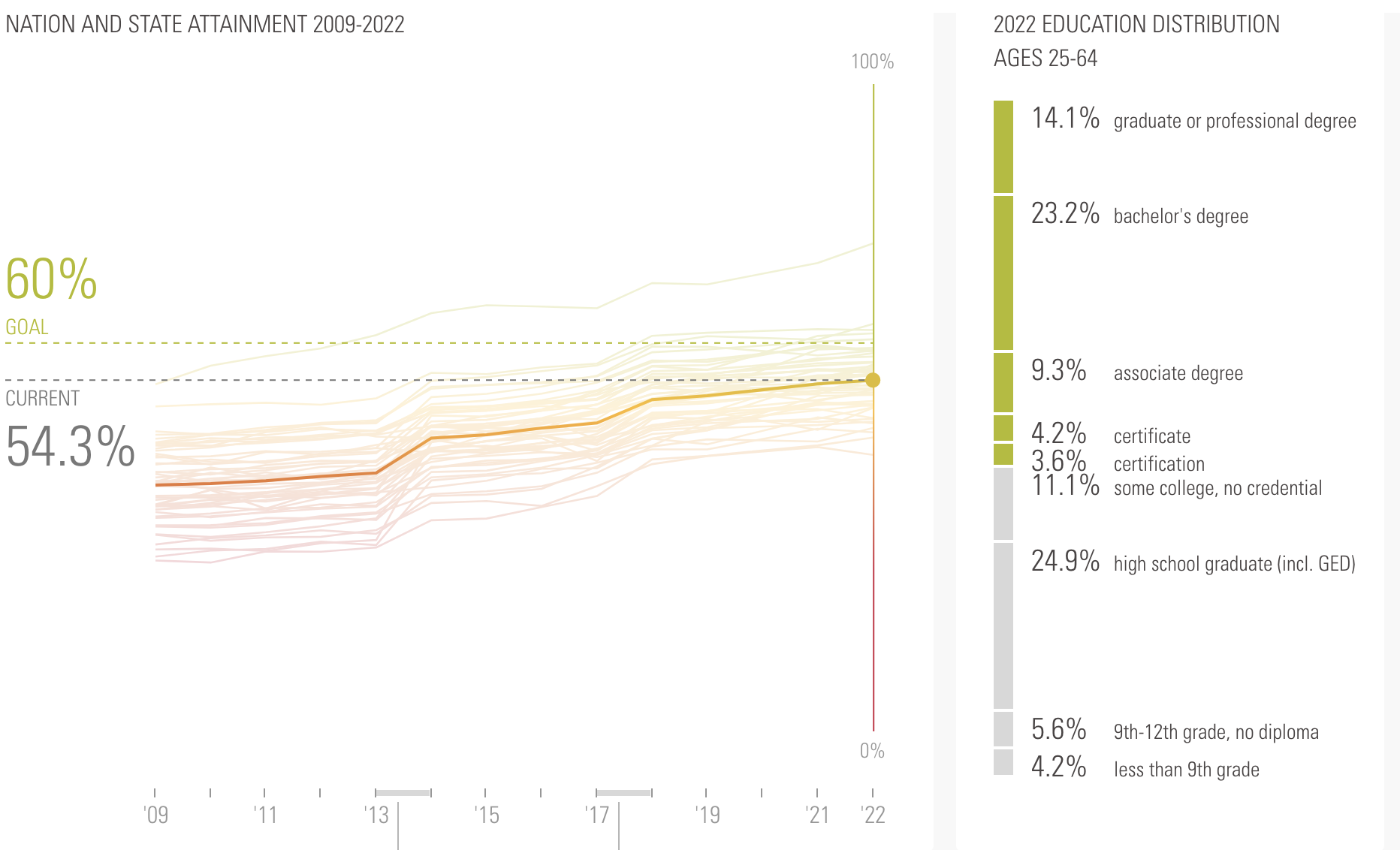 Lumina Foundation, A Stronger Nation (2023)
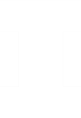 www.occrl.Illinois.edu
an initiative of
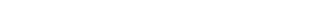 Past as Prologue: Sociopolitical Shaping of 
Higher Education
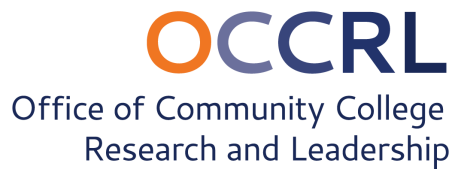 Higher Education to craft community leadership
local charters to train clergy 
State-chartered universities for local development of future secular leaders
Teaching institutions to support elementary and secondary education systems

Higher Education to advance scientific knowledge and technical training
Morrill Act of 1862, 1890
Discipline emphasis (e.g. liberal arts, sciences, humanities, engineering, business, medicine)
Smith-Lever Act, 1914 establishes Cooperative Extension Offices
.
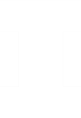 www.occrl.Illinois.edu
an initiative of
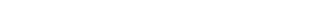 Past as Prologue: Sociopolitical Shaping of 
Higher Education
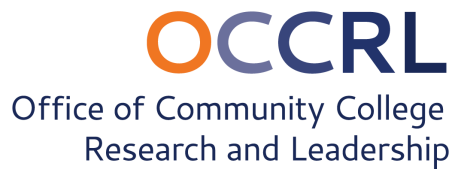 Broadening Participation across all Demographics 
Serviceman’s Readjustment Act of 1944 (e.g., G.I. Bill)
Vocational Education Acts, 1946 & 1984
National Defense Education Act, 1958
Title IX, 1972
Higher Education Acts, 1965-2008*

Shifting Costs for Higher Education (Public to Private)
Middle Income Student Assistance Act, 1978
Parent Plus Loan Program Introduced, 1980
Elimination of Cap on Parent Plus Loan Programs, 1992
Declining State Appropriations for higher education via recession cycles (1975, 1982, 2009)
.
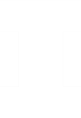 www.occrl.Illinois.edu
an initiative of
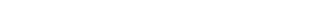 Past as Prologue: Sociopolitical Shaping of 
Higher Education
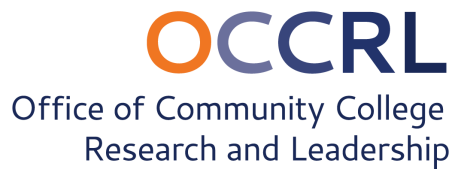 Shifting Costs for Higher Education (Public to Private)
Middle Income Student Assistance Act, 1978
Parent Plus Loan Program Introduced, 1980
Elimination of Cap on Parent Plus Loan Programs, 1992
Declining State Appropriations for higher education via recession cycles (1975, 1982, 2009)
.
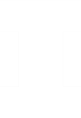 www.occrl.Illinois.edu
an initiative of
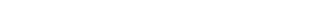 Consistent Tensions within Higher Education
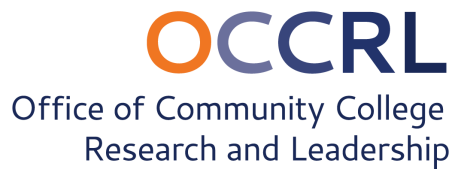 What is the purpose of Higher Education? 

Who should have access to postsecondary pathways? 

Is a postsecondary credential primarily a private good or a public good? 

What defines a high-quality postsecondary education classroom/institution/system?
.
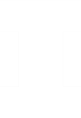 www.occrl.Illinois.edu
an initiative of
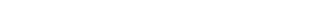 Key Issues in Higher Education, 2024 Cycle
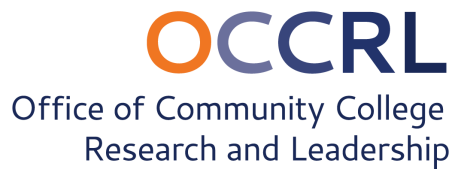 College Affordability

Federal Role in Higher Education

Interpretation of Title IX

Diversity, Equity and Inclusion policies and practice

Defining Free Speech/Civility/Democracy on Campus
.
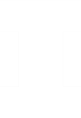 www.occrl.Illinois.edu
an initiative of
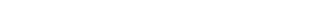 Key Issues in Higher Education, 2024
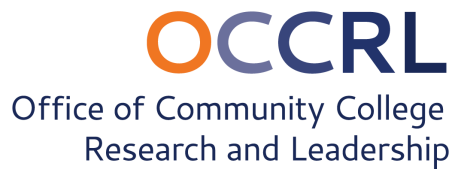 Alternative Pathways to Career Sustainability and Success (Bipartisan Agreement)

Nondegree training programs

Emphasis on skill and workforce experience over degree credentials within minimum qualifications for hiring

Competency-based education models for training and credit attainment

Emphasizing Pathways through Workforce Development or Community Colleges
.
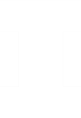 www.occrl.Illinois.edu
an initiative of
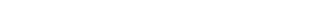 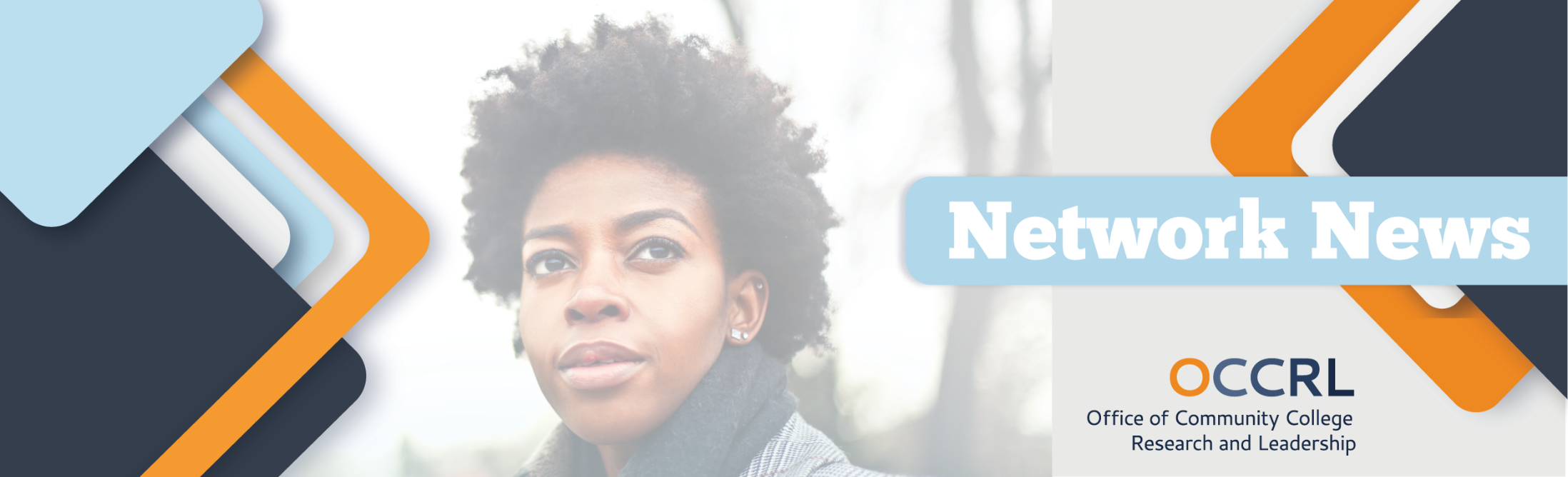 Stay Informed!
Subscribe to the OCCRL Network News and receive updates on all of OCCRL’s research, professional development, and other events. 

go.education.illinois.edu/occrlsubscribe
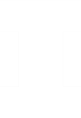 www.occrl.Illinois.edu
an initiative of
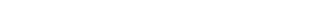